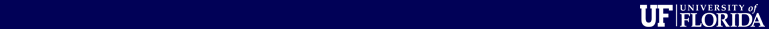 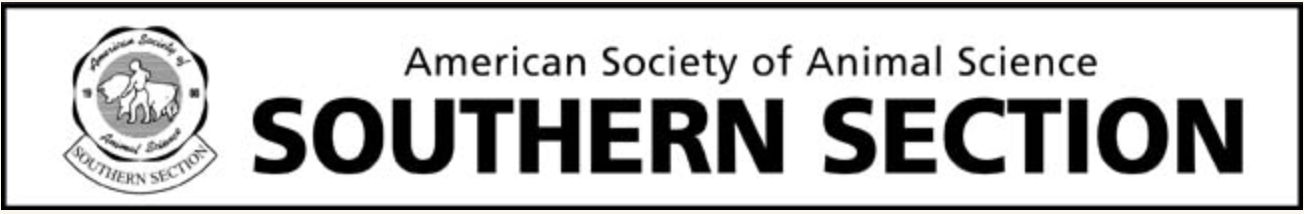 Pre- and post-weaning calf nutrition September 22nd, 2016
Philipe Moriel, PhD
Assistant Professor – Beef Cattle Nutrition
Range Cattle Research & Education Center
University of Florida, Ona, FL
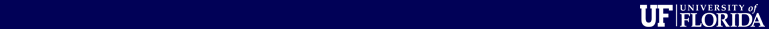 BOVINE RESPIRATORY DISEASE

$ 800 to 900 million Losses annually (Chirase and Greene, 2001; Anim. Feed Sci 93:217-228)

Number or treatments and income loss
1 treatment = decrease return by $41
2 treatments = decrease return by $58
3 or + = decrease by over $292 
									Fulton et al. (2002) J. Vet. Diagn. Invest. 12:33–38
[Speaker Notes: Leading cause of morbidity and mortality in feedlot is BRD.
Bovine respiratory disease increases morbidity and mortality in stocker and feedlot calves resulting in decreased growth performance and carcass value. In addition, antimicrobial treatments are costly, increasing cost of BW gain and decreasing profitability. 

800 to 900 million dolars in losses due to mortality, sickness treatment, poor growth and carcass quality]
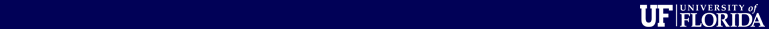 Effects of sickness on performance and profitability in the feedlot
McNeil et al. (2000) http://animalscience-extension.tamu.edu/frameset.html
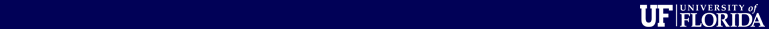 Effects of sickness on performance and profitability in the feedlot
McNeil et al. (2000) http://animalscience-extension.tamu.edu/frameset.html
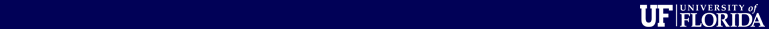 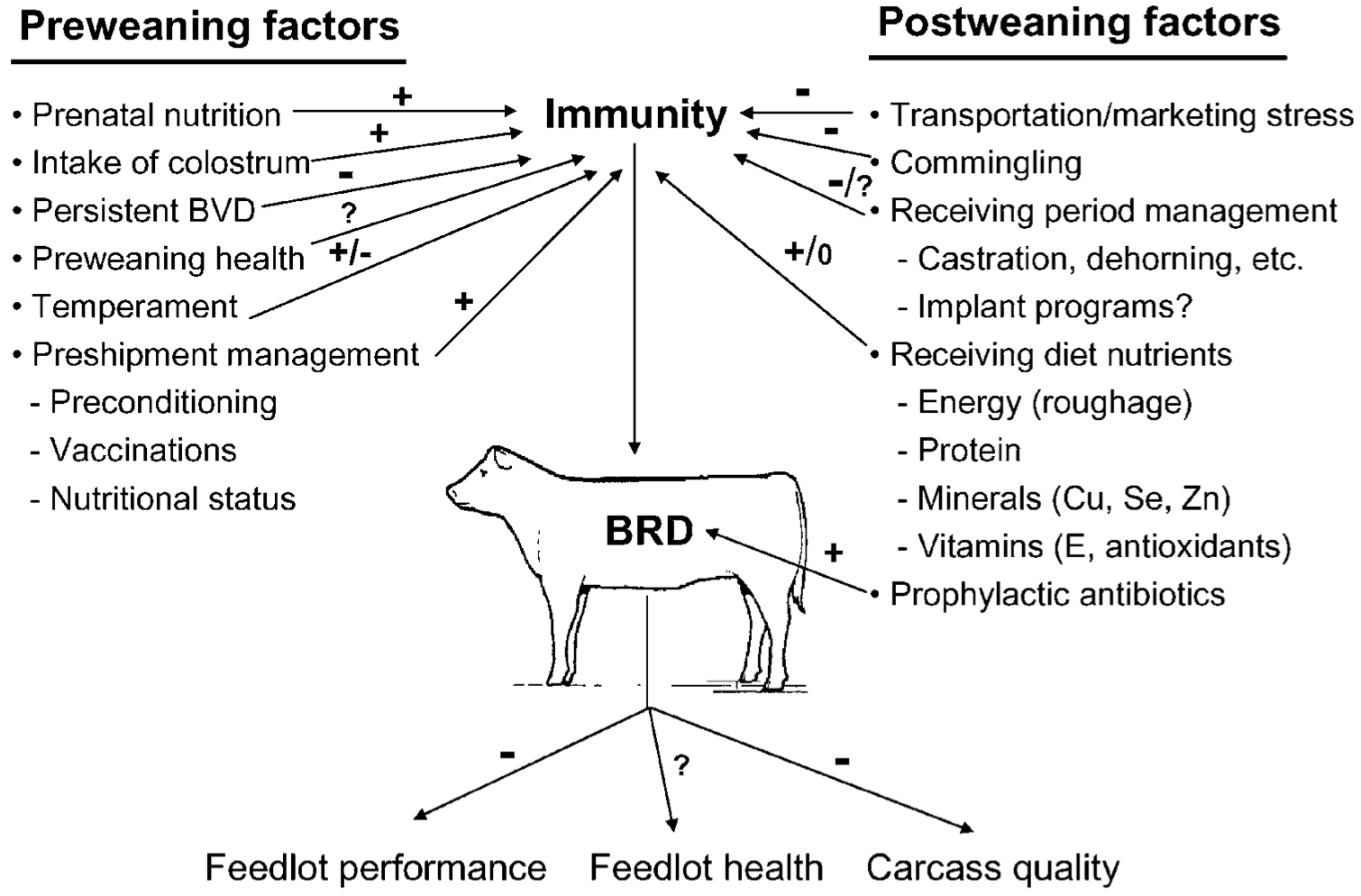 Duff and Galyean (2007) JAS 85:823–840
[Speaker Notes: Stresses due to weaning, marketing, and transporta- tion, previous plane of nutrition, genetics, and health history interact with exposure to viral and bacterial agents]
Immune System
Immune System
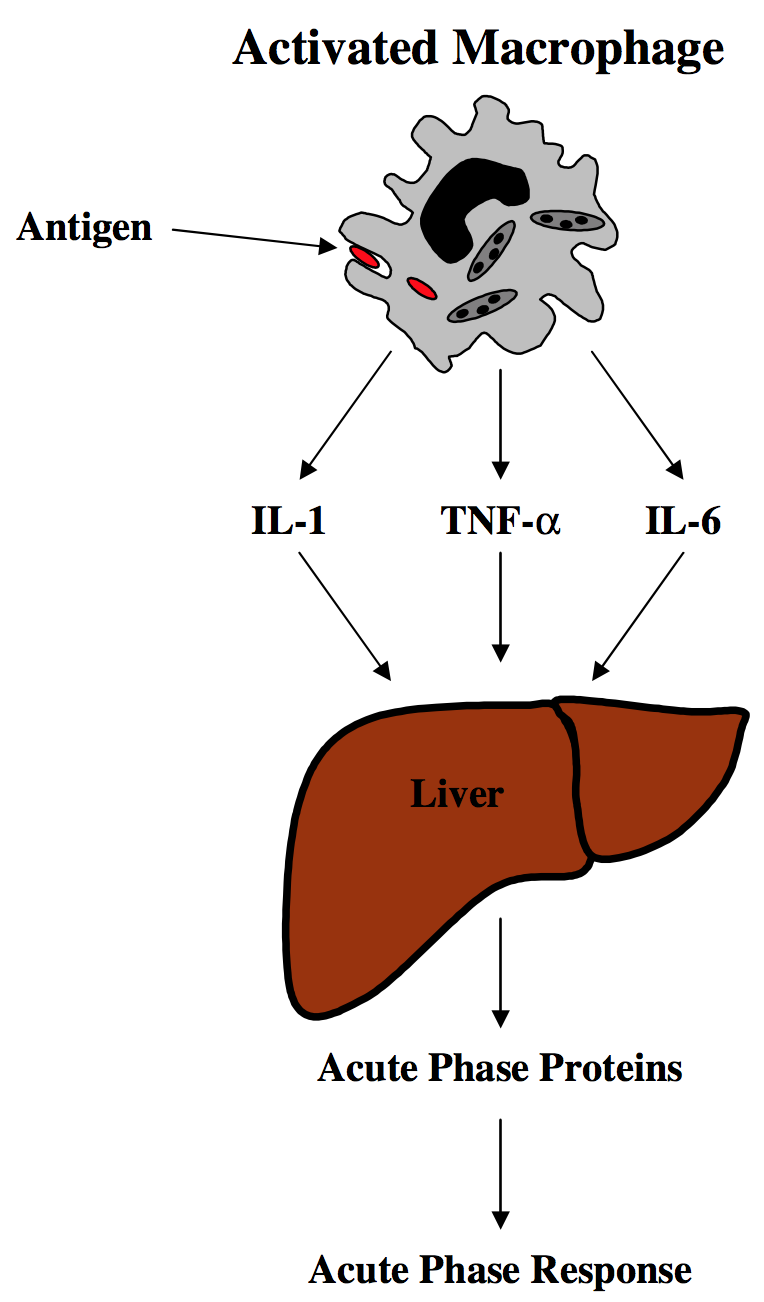 Acute-phase Response
Adapted from Carroll and Fosberg (2007)
Vet. Clin. Food Anim. 23:105-149
Antigen
Dietary amino acids (AA)
Muscle AA mobilization
[Speaker Notes: Although the practice has historically been associated with management around emergency forage shortages, significant evidence exists to suggest that early weaning may be a practical and profitable management consideration for Florida cow/calf operations.]
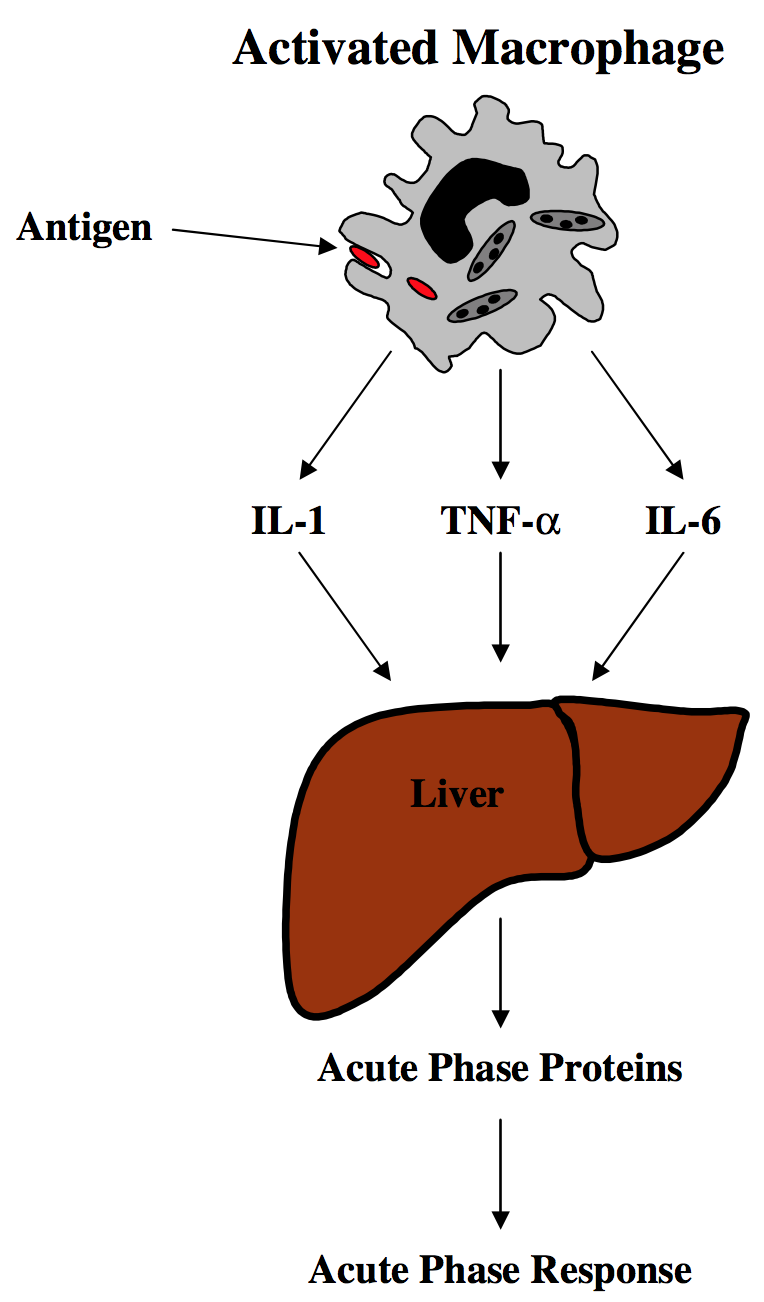 Acute-phase Response
Adapted from Carroll and Fosberg (2007)
Vet. Clin. Food Anim. 23:105-149
Antigen
Acute-phase proteins APP
[Speaker Notes: Although the practice has historically been associated with management around emergency forage shortages, significant evidence exists to suggest that early weaning may be a practical and profitable management consideration for Florida cow/calf operations.]
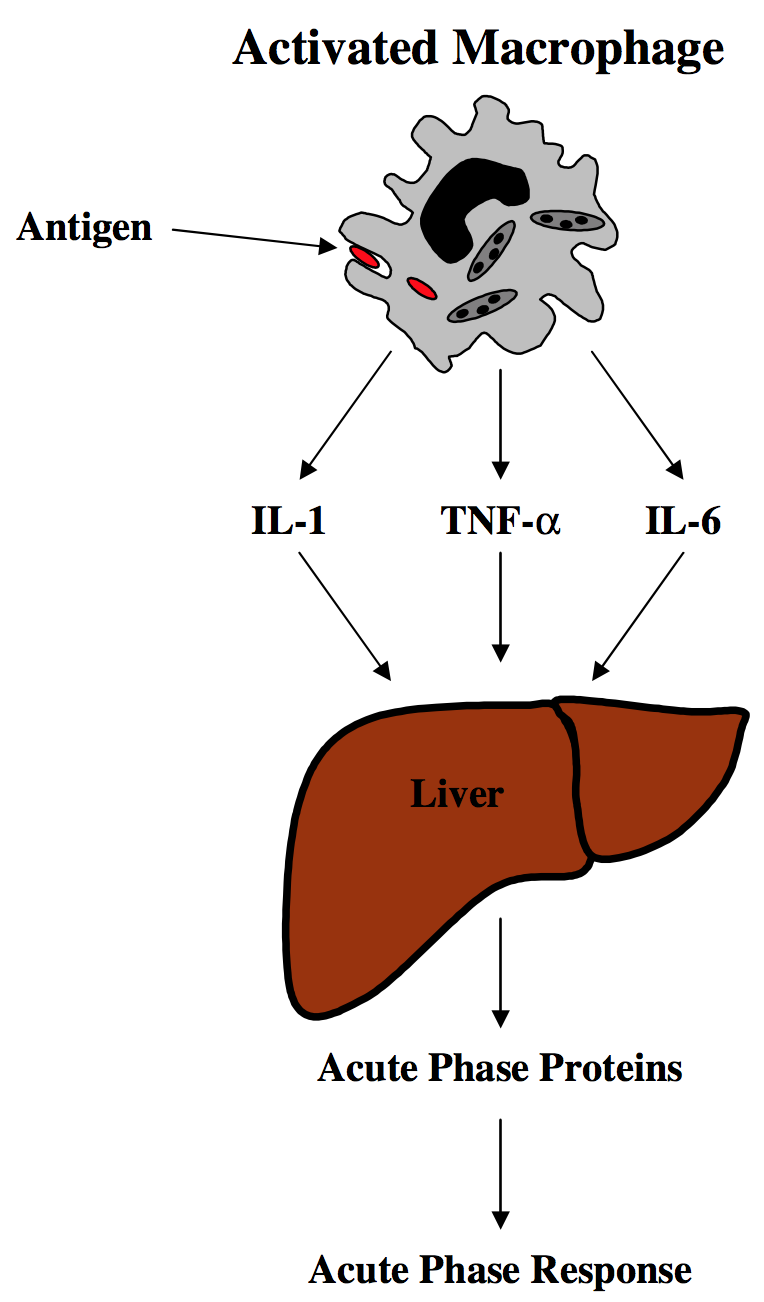 Acute-phase Response
Adapted from Carroll and Fosberg (2007)
Vet. Clin. Food Anim. 23:105-149
Antigen
Acute-phase proteins APP
Tissue repair, coagulation, metal binding and transport proteins
[Speaker Notes: Although the practice has historically been associated with management around emergency forage shortages, significant evidence exists to suggest that early weaning may be a practical and profitable management consideration for Florida cow/calf operations.]
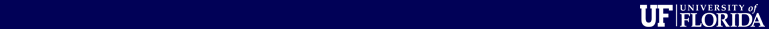 Immunological challenge
[Speaker Notes: Whereas such a response is invaluable to the health of the animal, it can have severe growth con- sequences. 
The greater the APR usually causes greater negative impacts on growth]
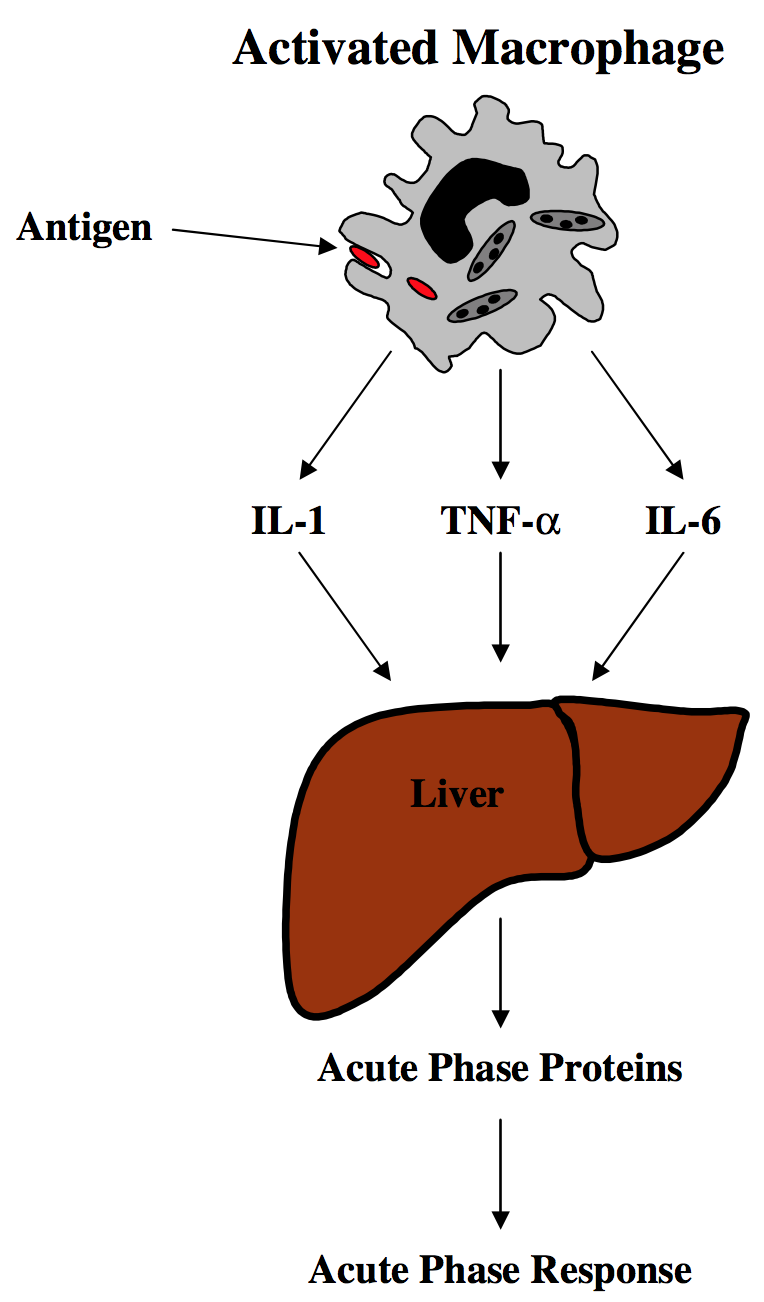 Acute-phase Response
Adapted from Carroll and Fosberg (2007)
Vet. Clin. Food Anim. 23:105-149
Antigen
Stress
Acute-phase proteins APP
Tissue repair, coagulation, metal binding and transport proteins
[Speaker Notes: Stress negatively affects the immune system (Blecha et al., 1984) at a time when the animal is more likely to be exposed to infectious agents as a result of commingling.]
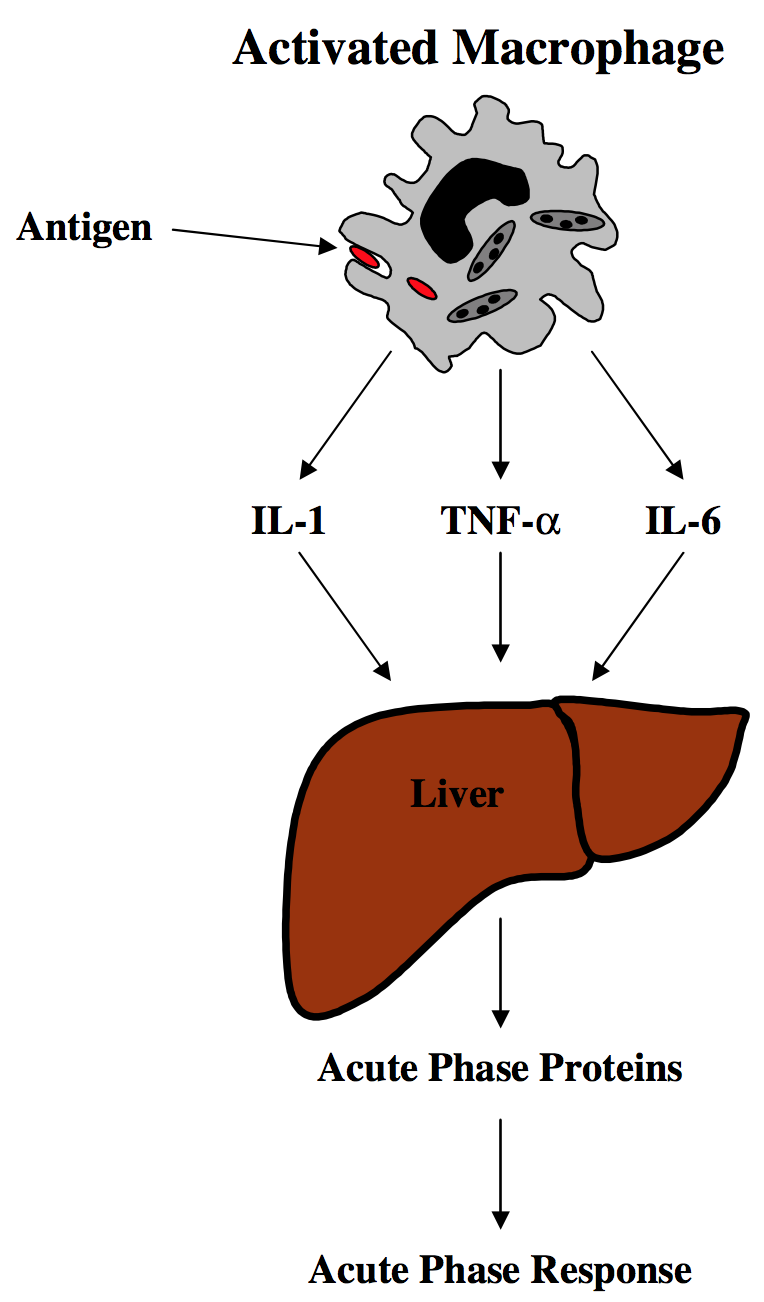 Acute-phase Response
Adapted from Carroll and Fosberg (2007)
Vet. Clin. Food Anim. 23:105-149
Antigen
Stress
Muscle AA mobilization
Dietary amino acids (AA)
Acute-phase proteins APP
Tissue repair, coagulation, metal binding and transport proteins
[Speaker Notes: Although the practice has historically been associated with management around emergency forage shortages, significant evidence exists to suggest that early weaning may be a practical and profitable management consideration for Florida cow/calf operations.]
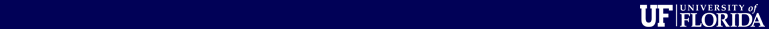 Stress and immune function
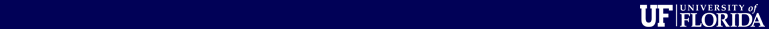 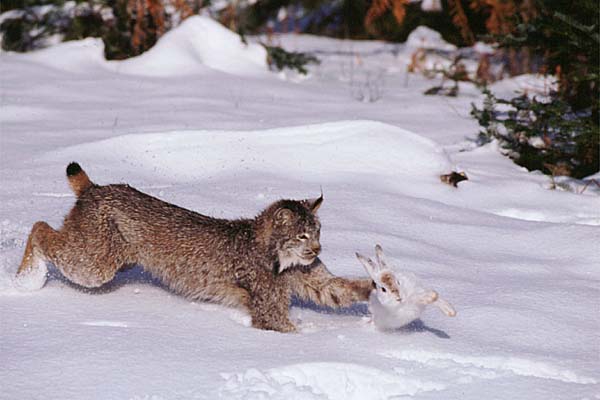 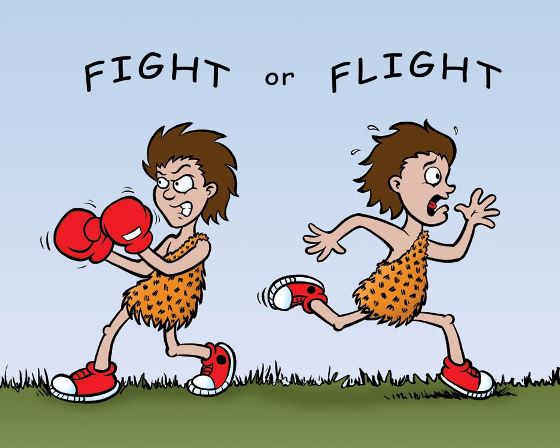 “Fight or Flight response”
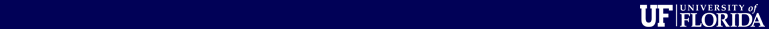 Carrol and Forsberg (2007) Vet Clin Food Anim  23:105-149
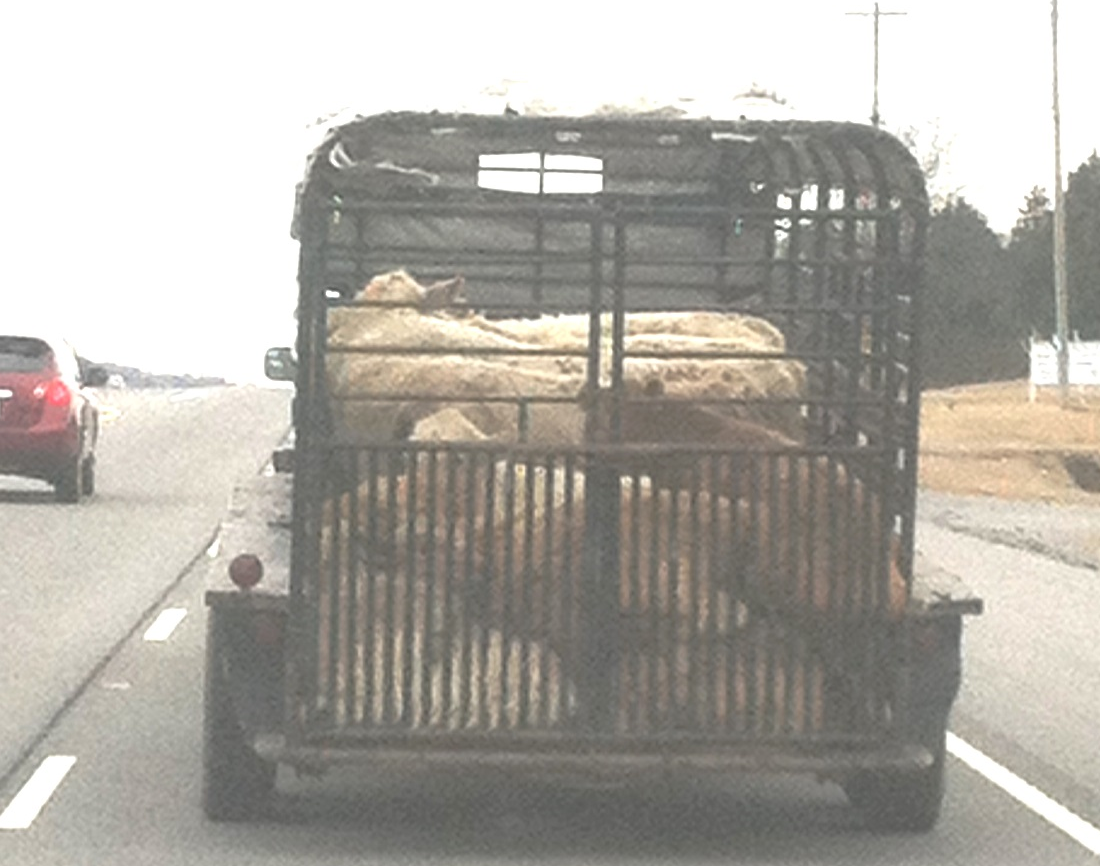 NC STATE UNIVERSITY
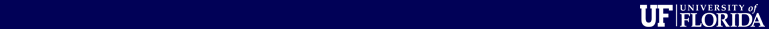 Weaning
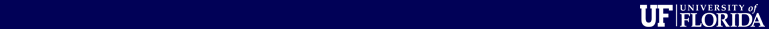 Weaning
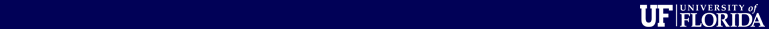 Creep-feedingPre-weaning performance
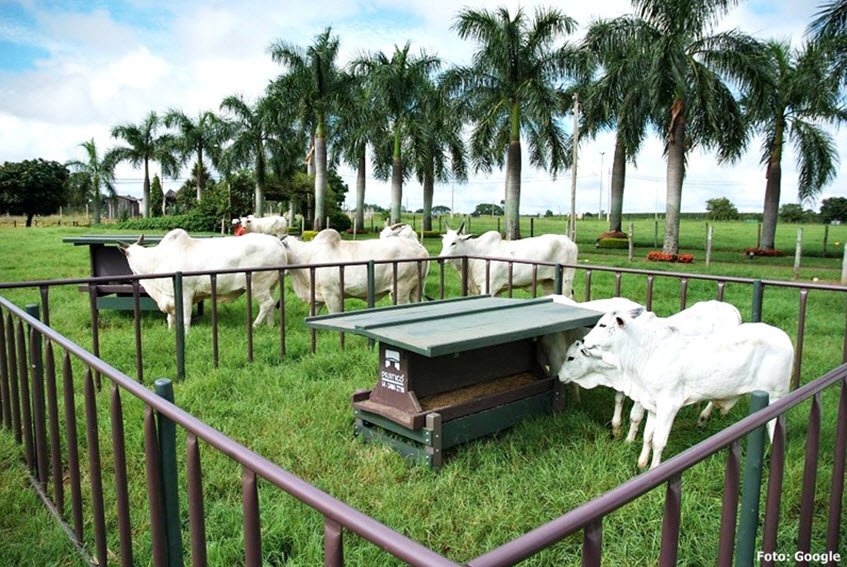 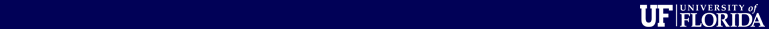 Unlimited and limited creep-feeding increased weaning weights

Stricker et al., 1979 
Hixon et al., 1982 
Lusby and Wettemann, 1986 
Faulkner et al., 1994 
Sexten et al., 2004 
Moriel and Arthington, 2013a,b

Which one to use?
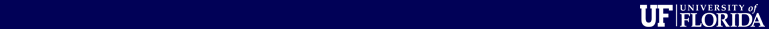 Adapted from Faulkner et al. (1994) JAS 72:470-477
Faulkner et al. (1994) JAS 72:470-477.
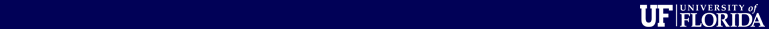 Adapted from Faulkner et al. (1994) JAS 72:470-477
Faulkner et al. (1994) JAS 72:470-477.
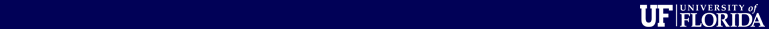 Adapted from Faulkner et al. (1994) JAS 72:470-477
Faulkner et al. (1994) JAS 72:470-477.
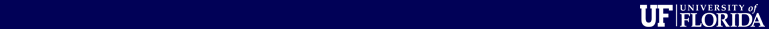 Adapted from Faulkner et al. (1994) JAS 72:470-477
Faulkner et al. (1994) JAS 72:470-477.
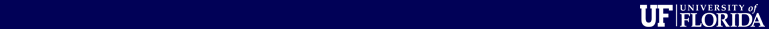 Adapted from Faulkner et al. (1994) JAS 72:470-477
Moriel and Arthington (2013) JAS 91:1371–1380
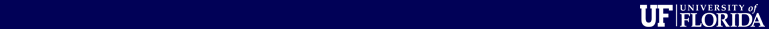 Adapted from Faulkner et al. (1994) JAS 72:470-477
Moriel and Arthington (2013) JAS 91:1371–1380
+0.18 lb/d added gain
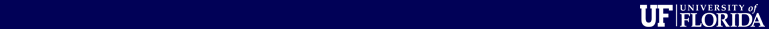 Adapted from Faulkner et al. (1994) JAS 72:470-477
Moriel and Arthington (2013) JAS 91:1371–1380
+0.18 lb/d added gain
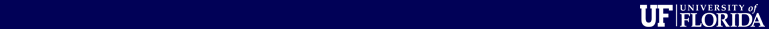 Creep-feedingPost-weaning performance
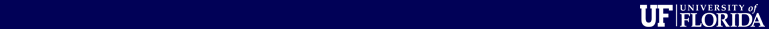 Adapted from Arthington et al. (2008) JAS 86:2016-2023
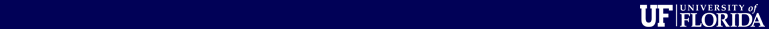 Carcass weight 
Creep vs. non-creep fed steers

Lancaster et al. (2007a,b) 
Greater for creep-fed in year 1, but not year 2
Faulkner et al. (1994) 
Greater for creep-fed


Similar for creep-fed and non-creep fed
Tarr et al., 1994 
Myers et al., 1999 
Shike et al., 2007
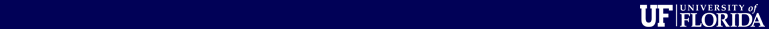 Preconditioning Beef Calves
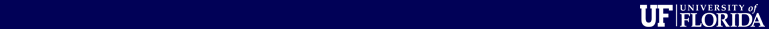 Precondition = “to condition, train, or accustom in advance” American Heritage Dictionary

No standardized definition as it applies to beef cattle before, during, and/or after weaning and shipping

Management practices around weaning time 
Optimize animal’s immune system and health
Minimize stress
													Lalman and Smith ANSI-3529
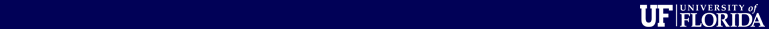 Arthington et al. (2008) JAS 86:2016-2023
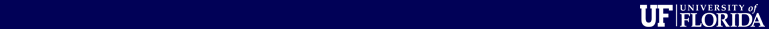 PRECODITIONING VS. NON-PRECONDITIONING
Adapted from Roeber et al. (2001) Prof. Anim. Sci. 17:39–44
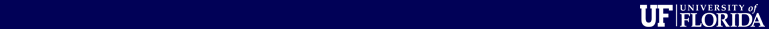 Benefits for producers

Greater weight gain before shipping

Reputation for high quality cattle

													Lalman and Smith ANSI-3529
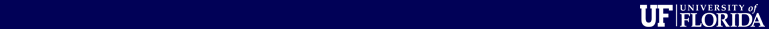 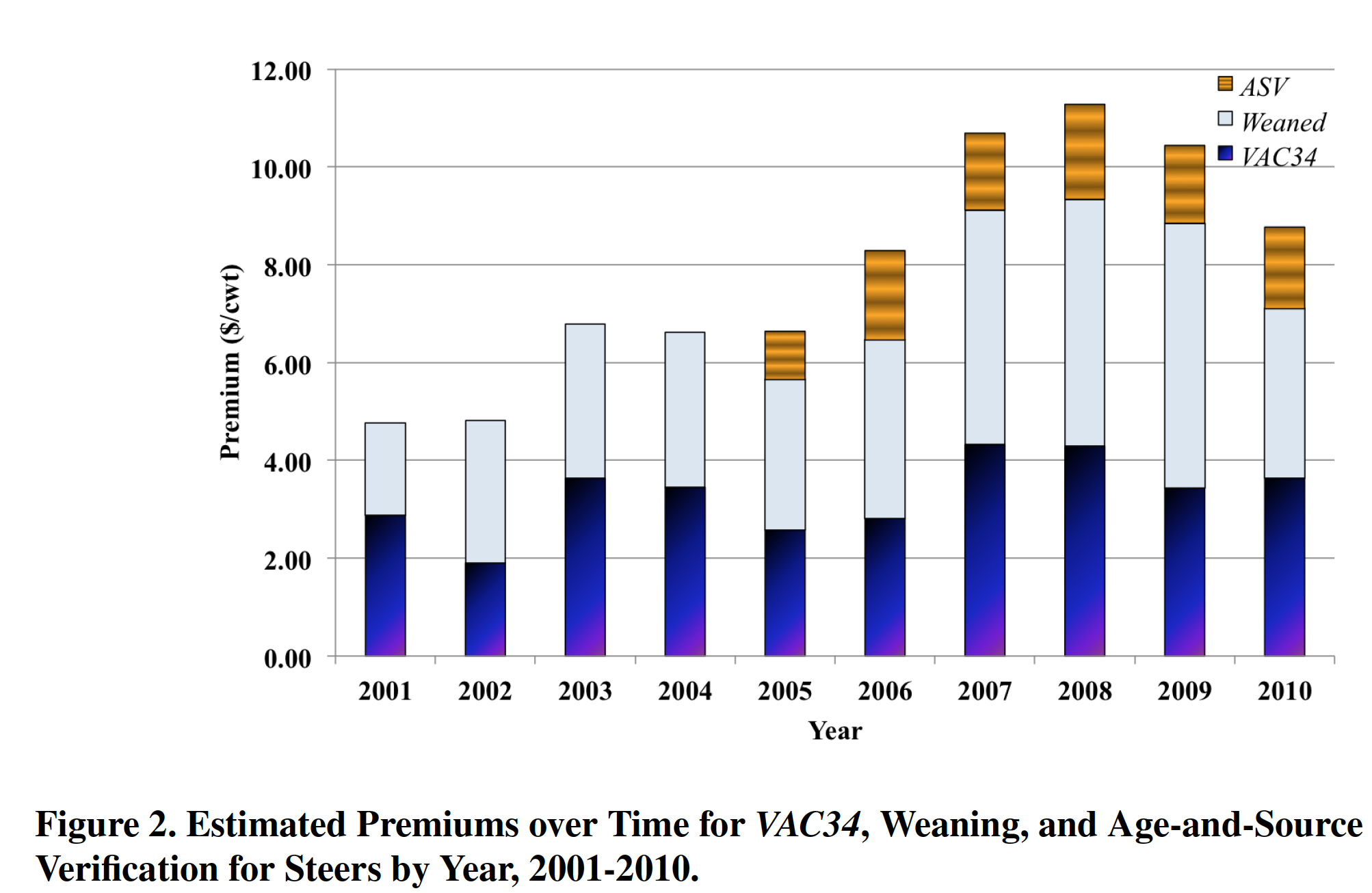 Preconditioning Scenarios
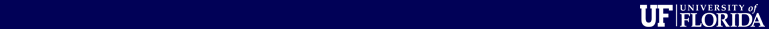 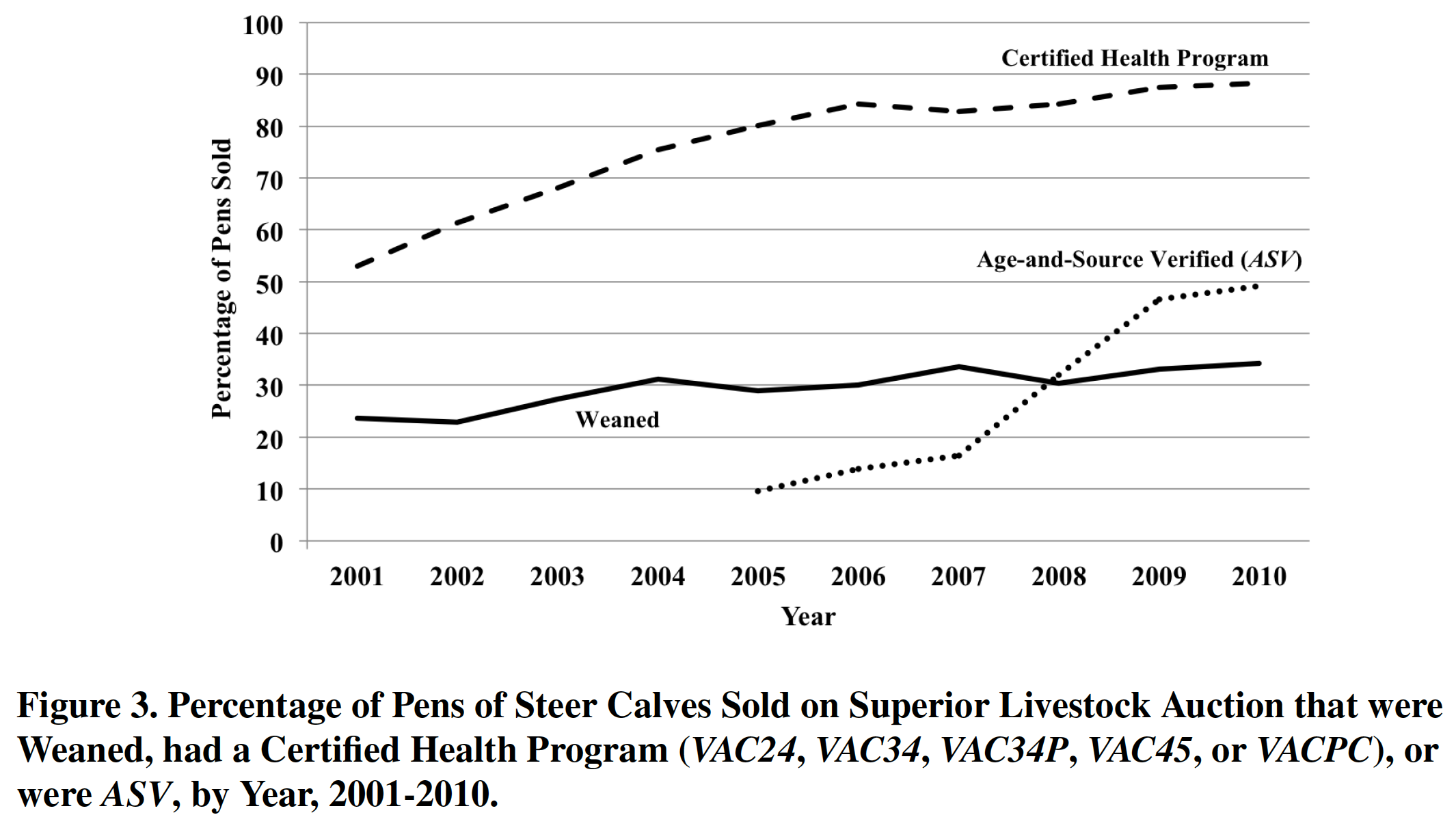 NC STATE UNIVERSITY
North Carolina State University research
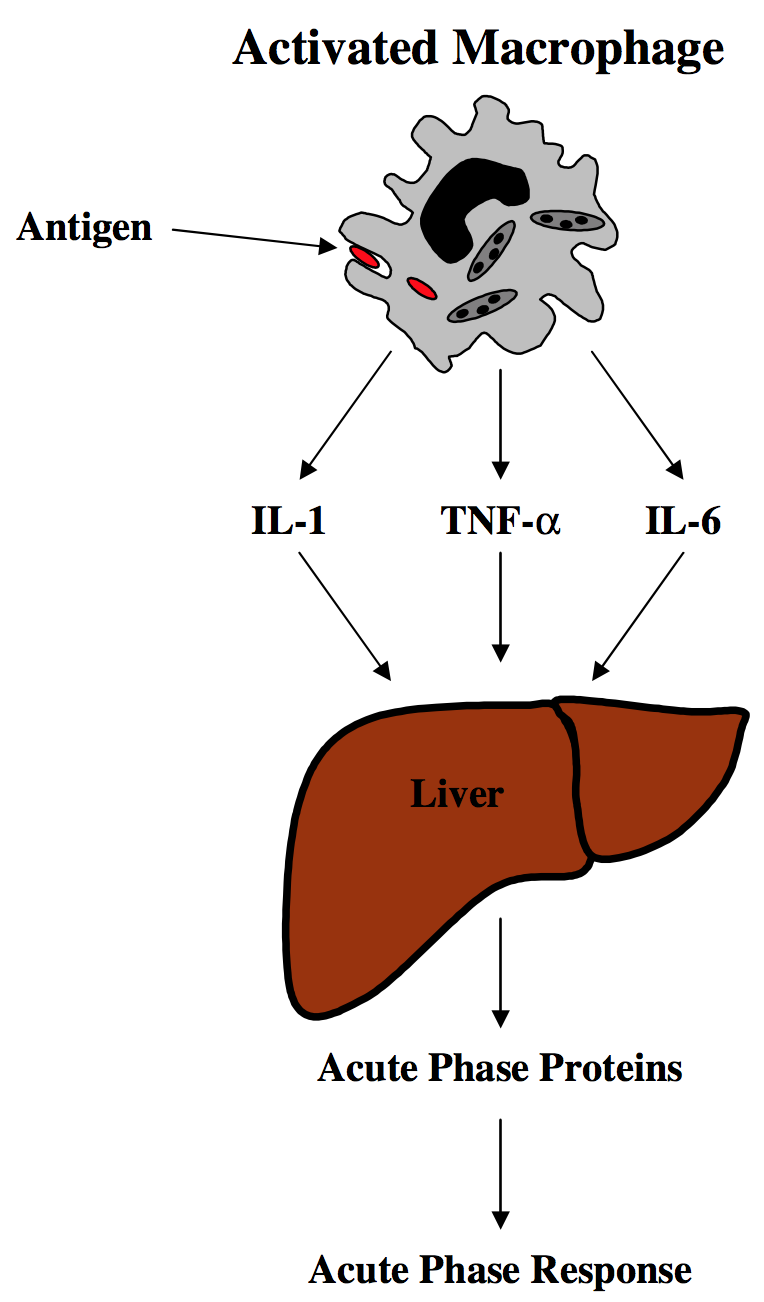 Acute-phase Response
Adapted from Carroll and Fosberg (2007)
Vet. Clin. Food Anim. 23:105-149
Antigen
Stress
Muscle AA mobilization
Dietary amino acids (AA)
Acute-phase proteins APP
Tissue repair, coagulation, metal binding and transport proteins
[Speaker Notes: Although the practice has historically been associated with management around emergency forage shortages, significant evidence exists to suggest that early weaning may be a practical and profitable management consideration for Florida cow/calf operations.]
NC STATE UNIVERSITY
Experiment 1 – Dietary Protein Concentration

July 2014
Increasing protein concentration
45-day preconditioning program

Increase Weaning weights??
Pay for extra cost of increase protein concentration??
Treatments
NC STATE UNIVERSITY
D -6
D 42
D 0
DIETS: limit-fed at 2.2% of BW, DM basis
Weaning
Feedlot
exit
Feedlot
entry
NC STATE UNIVERSITY
Experiment 1 – Dietary Protein Concentration
MP = Metabolizable Protein 		  	requirements
NC STATE UNIVERSITY
Plasma cortisol, ng/mL
NC STATE UNIVERSITY
Trt x time: P = 0.07
b
ab
a
a

a

a
b
ab
a
a
a
a
a
a
a
a
a
a
a
a
a
a
a
a
a
a
a
a
a
a
*
*
*Vaccination
Titers, log2 - Bovine viral diarrhea virus type 1b
NC STATE UNIVERSITY
Trt x time:
P = 0.03
a       a       b
a       a       a
a       a       a
NC STATE UNIVERSITY
Frequency of concentrate supplementation during preconditioning
Major concern: Feeding costs and labor

Concentrate supplementation
3 vs. 7 days per week
Project #2014-1885
“The effects of frequency of energy supplementation during preconditioning on growth and immunity of beef steers”Role: PI					Period: 1/1/2014 to 12/31/2014
Agency: NC Cattlemen’s Association 	Amount: $6,888
Agency: Zoetis Animal Health 		Amount: $5,000
Artioli et al. (2015). J. Anim. Sci. doi: 10.2527/jas2015-9457
[Speaker Notes: provide all citizens with access to the wealth of knowledge generated by public universities.]
NC STATE UNIVERSITY
Frequency of concentrate supplementation during preconditioning
Daily supp.
Forage Intake
Thu
Sat
Sun
Mon
Tue
Wed
Fri
Supplementation
Supplementation
Supplementation
Artioli et al. (2015). J. Anim. Sci. doi: 10.2527/jas2015-9457
[Speaker Notes: provide all citizens with access to the wealth of knowledge generated by public universities.]
NC STATE UNIVERSITY
Frequency of concentrate supplementation during preconditioning
Daily supp.
3x/week
Forage Intake
Thu
Sat
Sun
Mon
Tue
Wed
Fri
Supplementation
Supplementation
Supplementation
Artioli et al. (2015). J. Anim. Sci. doi: 10.2527/jas2015-9457
[Speaker Notes: provide all citizens with access to the wealth of knowledge generated by public universities.]
NC STATE UNIVERSITY
Frequency of concentrate supplementation
Artioli et al. (2015). J. Anim. Sci. doi: 10.2527/jas2015-9457
[Speaker Notes: provide all citizens with access to the wealth of knowledge generated by public universities.]
NC STATE UNIVERSITY
Frequency of concentrate supplementation
Artioli et al. (2015). J. Anim. Sci. doi: 10.2527/jas2015-9457
*P ≤ 0.05
NC STATE UNIVERSITY
Frequency of concentrate supplementation
Trt. x day: P = 0.05
Artioli et al. (2015). J. Anim. Sci. doi: 10.2527/jas2015-9457
a-b Within day, means without a common superscript differ (P ≤ 0.05)
[Speaker Notes: provide all citizens with access to the wealth of knowledge generated by public universities.]
NC STATE UNIVERSITY
Frequency of concentrate supplementation during preconditioning
Forage Intake
3x/week 
at 1% of BW
Thu
Sat
Sun
Mon
Tue
Wed
Fri
Supplementation
Supplementation
Supplementation
[Speaker Notes: provide all citizens with access to the wealth of knowledge generated by public universities.]
NC STATE UNIVERSITY
Frequency of concentrate supplementation during preconditioning
3x/week at 0.5% of BW
Forage Intake
3x/week 
at 1% of BW
Thu
Sat
Sun
Mon
Tue
Wed
Fri
Supplementation
Supplementation
Supplementation
[Speaker Notes: provide all citizens with access to the wealth of knowledge generated by public universities.]
NC STATE UNIVERSITY
1. Frequency vs. level of energy supplementation for preconditioning calves.
Factorial design of frequency (7 vs. 3x/wk) vs. level (0.5 vs. 1.0% of BW) of supplementation
To be submitted to JAS in December 2015
Funding source: “Enhancing the utilization of wet brewers grains by beef cattle producers”Role: PI		Amount: $16,000	Agency: New Belgium Brewery Company, Asheville, NCAmount: $5,000	Agency: Zoetis Animal Health
3x0.5                           7x0.5                            3x1.0                           7x1.0
Moriel et al. (2016) J. Anim. Sci. 94:3030–3041
[Speaker Notes: provide all citizens with access to the wealth of knowledge generated by public universities.]
NC STATE UNIVERSITY
Frequency vs. level of energy supplementation for preconditioning calves.
Serum titers against Bovine Viral Diarrhea Virus type 1b on d 42
Freq. x day
P = 0.06
No serum BVDV1-b titers detected on d 0
Moriel et al. (2016) J. Anim. Sci. 94:3030–3041
[Speaker Notes: provide all citizens with access to the wealth of knowledge generated by public universities.]
NC STATE UNIVERSITY
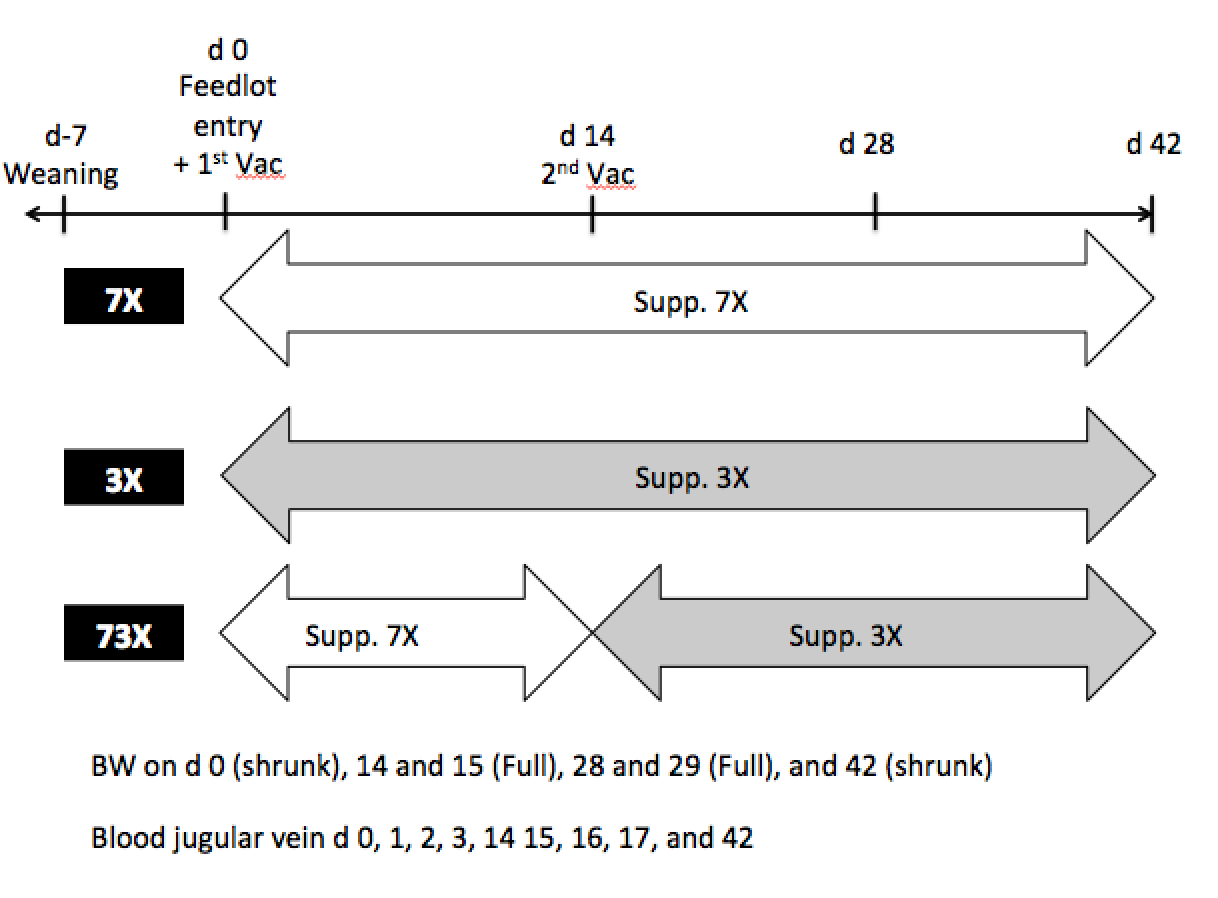 [Speaker Notes: provide all citizens with access to the wealth of knowledge generated by public universities.]
NC STATE UNIVERSITY
[Speaker Notes: provide all citizens with access to the wealth of knowledge generated by public universities.]
NC STATE UNIVERSITY
[Speaker Notes: provide all citizens with access to the wealth of knowledge generated by public universities.]
Thank you
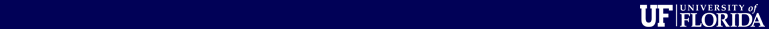 Philipe Morielpmoriel@ufl.edu